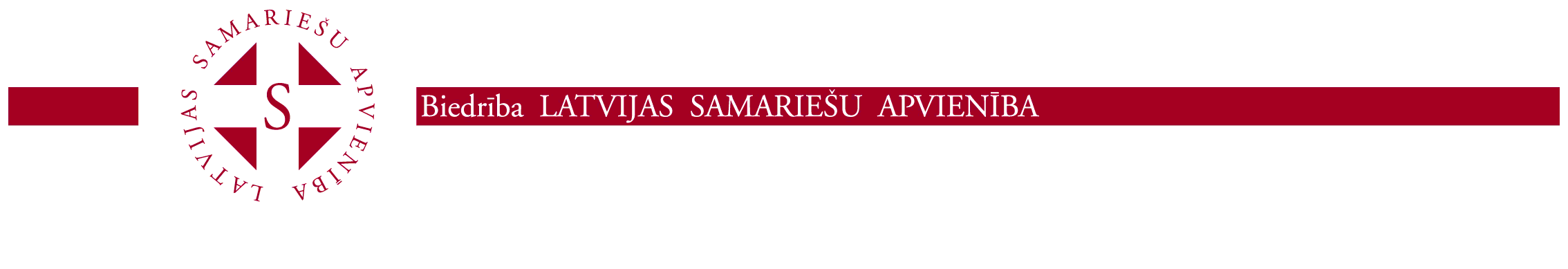 Sociālo pakalpojumu sniedzēju aktualitātes, 

palīdzot personām ar aprūpes vajadzībām
Andris Bērziņš Latvijas Samariešu apvienība 
Sociālo pakalpojumu sniedzēju konsultatīvajā padomē 22.08.2024
No LD gadagrāmatas 2023
Turpināja pieaugt sociālo pakalpojumu saņēmēju skaits
Pašvaldībā arvien pieaug personu ar invaliditāti skaits  
Turpina pieaugt pieprasījums pēc aprūpes pakalpojumiem dzīvesvietā
Saglabājies nemainīgi augsts pieprasījums pēc SAC pakalpojuma
Klientu aprūpes vajadzības kļūst lielākas
Vismaz 50% no personām, kurām nepieciešama ilgstoša sociālā aprūpe institūcijā, ir personas ar demenci
Prognozējot pieteikumu skaita pieaugumu vidēji par 5% gadā, nepieciešamo SAC vietu skaita palielinājums līdz 2025. gadam vismaz par 21%
Problēmas personāla jomā – personāla trūkums pašvaldības iestādēs 9-12% (SD/BJC/3 saci.) 
Rindas uz sociālajiem pakalpojumiem (t.i. reģistrēto iesniegumu skaits) SAC - 532 personas/  Grupu dzīvokļi - 95 personas, t.sk. 82 personas ar smagiem/ļoti smagiem GRT (par 21 personu jeb 34% vairāk, salīdzinot ar 2022. gadu) /  Aprūpētā dzīvesvieta – 2023. gada sākumā 29 personas/  DAC personām ar GRT - 22 personas / Ģimenes asistents – 10 personas
Turpināja pieaugt sociālo pakalpojumu saņēmēju skaits
Labi! Tātad spējam tikt galā! 
Pašvaldībā arvien pieaug personu ar invaliditāti skaits
Potenciāli tas var radīt riskus, bet invalīds automātiski jau nav klients – pieņemam zināšanai 
Turpina pieaugt pieprasījums pēc aprūpes pakalpojumiem dzīvesvietā
Laba ziņa sistēmai – sistēma strādā, vēlme saņemt ir, iesniegumi nāk. Bet vai iesniegumu uzraksta visi, kam vajag?  Cik daudziem patiešām vajag? Vai vārēsim ja uzrakstīs visi ? (2%) 
Saglabājies nemainīgi augsts pieprasījums pēc SAC pakalpojuma
Sistēma strādā, bet ja ilgstoši – vai nav problēmas ar piedāvājuma / pieprasījuma balansu? 
Klientu aprūpes vajadzības kļūst lielākas
Par cik lielākas? Kāda ir dinamika? Ko darīsim? (apjoms/izmaksas/risinājumi) 
Prognozējot SAC pieteikumu skaita pieaugumu vidēji par 5% gadā; Nepieciešamo SAC vietu skaita palielinājums līdz 2025. gadam vismaz par 21%. Vismaz 50% no personām, kurām nepieciešama ilgstoša sociālā aprūpe institūcijā, ir personas ar demenci
Vai veidojam jaunas SAC vietas? Dodiet uzdevumu ! Vai tam būs resursi? 
Mēs varam, bet lēmums par Garozes 15 (papildus 50 vietām) ir «reāli uzkāries» - PALĪGĀ!    
Problēmas personāla jomā – personāla trūkums pašvaldības iestādēs 9-12% (SD/BJC/3 saci.)
Bet ja pieskaita pakalpojumu sniedzējus? Cik vajag nozarei? Vai šo varam risināt kopā sadarbībā, nevis konkurējot?
Rindas uz sociālajiem pakalpojumiem (t.i. reģistrēto iesniegumu skaits) SAC - 532 personas/  Grupu dzīvokļi - 95 personas, t.sk. 82 personas ar smagiem/ļoti smagiem GRT (par 21 personu jeb 34% vairāk, salīdzinot ar 2022. gadu) /  Aprūpētā dzīvesvieta – 2023. gada sākumā 29 personas/  DAC personām ar GRT - 22 personas / Ģimenes asistents – 10 personas
SACos uz 15.08.24. brīvas vietas – 416 
Pēdējais klients ar Rīgas SD nosūtījumu «vaučeri» SenRīgā iestājās 26.02.24.,  2024. gadā. kopā 3 cilvēki (janv. 2, feb. 1) un tad nu jau 6 mēn. 0. Uz 15.08. dzīvo un līdzfinansējumu gaida jau16 klienti     
Informācijā par rindu tikai tie, kas uzrakstījuši iesniegumu. Pašvaldībai ir iespēja uzzināt – cik, kur (teritoriāli), kam konkrēti (saraksts) vajag kuru pakalpojumu – visi dati ir digitāli APSis – bet nekad nav bijusi interese
Alga aprūpētājiem visur +/- 5 eur/h, bet pašvaldībā vēl piemaksas (5) + prēmija (75%) + balva(100%) transports + +
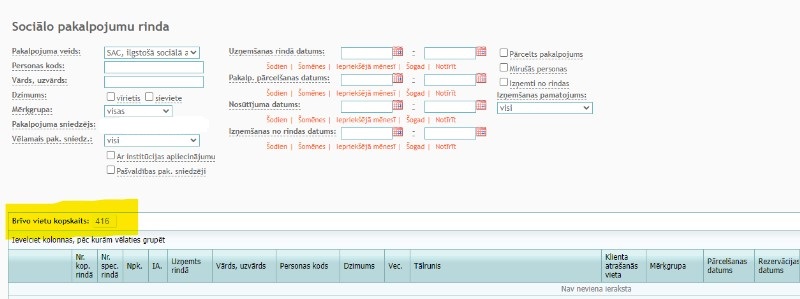 Vai mēs (SP sniedzēji) esam, lai kopā palīdzētu rīdziniekiem, vai tomēr kādam traucējam ?
Ko mēs gaidām no Rīgas Sociālo pakalpojumu padomes
Sajūtu un pārliecību, ka esam vajadzīgi, mūs dzird, redz, uzklausa un novērtē; un šo faktu (ka esam vajadzīgi) uzzina arī mūsu tiešie sadarbības partneri visos līmeņos
Iespēju uzklausīt un ieteikt risinājumus, kas nāktu par labu kopējam darbam, rīdziniekiem, un visiem klientiem, neatkarīgi, kas ir pakalpojumu sniedzējs   
Kopā domāt par kopīgiem jautājumiem, šobrīd par  aprūpētāju trūkumu, to darba samaksas iespējām – vienoti lemt, jo «deķītis» ir tik plāns, cik ir, un, to staipot, lielāks nepaliks          
Būt kopā tur, kur jābūt kopā, bet konkurēt ar attieksmi, vērtībām, pieeju un inovācijām
Ja pelnīts, tad saņemt kritiku un risināt problēmas pēc būtības, nevis ļaut «gruzdēt», un risināt, meklējot formālus pamatojumus, līgumu atrunas vai, izmatojot ekonomiskus ieročus 
Izstāstīt par «korķiem» (pretdarbību vai neizdarību) no dienestu puses, kas nāk par sliktu
Ieplāno datumu un pievienojies atklātai sarunai par aprūpi!
Latvijas Samariešu apvienība sadarbībā ar Labklājības ministriju un Rīgas Domi 
aicina uz konferenci
«APRŪPE ŠODIEN UN MŪSU IZREDZES CIEŅPILNI NOVECOT»
13. septembrī  no 9:00 līdz 15:30
Rīgas domes sēžu zālē, Rātslaukums 1, Rīga
vai tiešsaistē

Runāsim par aprūpes nodrošinājumu no klienta, aprūpētāja, pakalpojumu sniedzēja, pašvaldības, ministrijas jeb lēmumpieņēmēju, kā arī Eiropas politikas perspektīvām
Dalīsimies pasaules un Latvijas labajā praksē un iedvesmas stāstos
Runāsim par finansēšanas modeļiem un dosim iespēju prezentēt akadēmiskos pētījumus 
Tiksimies ar domubiedriem un veidosim sadarbības

Plašāk par konferenci un pieteikšanās:
dagnija.kaklautina@samariesi.lv
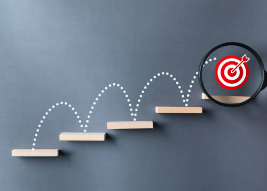 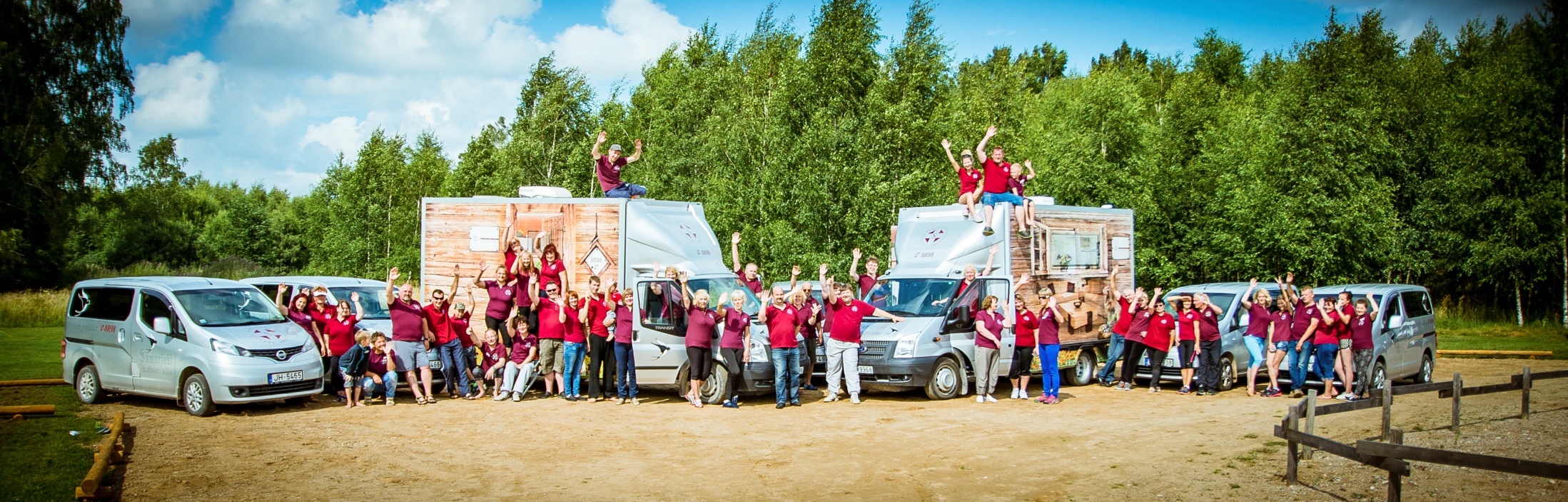 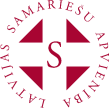 Palīdzot ar prieku – KOPŠ 1992!
www.samariesi.lv
Andris.berzins@samariesi.lv